Der Investiturstreit
König Heinrich IV.
Papst Gregor VII.
setzt trotzdem Bischöfe ein
will alleine bestimmen, wer Bischof wird
hat Angst vor einer Absetzung
spricht den Kirchenbann aus
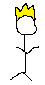 Gang nach Canossa (1076):
Heinrich entschuldigt sich
Gregor hebt den Kirchenbann auf
Einigung 1122: 
Papst führt Investitur durch, König ist anwesend
Hinweise zum Einsatz
Dieses Tafelbild bezieht sich auf das Kapitel „Herrschaft im Mittelalter“ auf den Seiten 102 bis 103 im Schulbuch Bausteine 2.

Wir wünschen Ihnen einen erfolgreichen Unterricht!
Impressum
© Österreichischer Bundesverlag Schulbuch GmbH & Co. KG, Wien 2024Autorin und Autoren: Michael Bachlechner, Conny Benedik, Johannes Fuchsberger, Franz Graf, Franz Niedertscheider und Michael Senfter

Gestaltung: Johannes Fuchsberger, Bürmoos

Alle Rechte vorbehalten.

www.oebv.at


Das Werk und seine Teile sind urheberrechtlich geschützt. Der Verlag gewährt das Recht des Einsatzes im Unterricht. Das Herauslösen, Kopieren und Bearbeiten von Daten jeder Art ist untersagt. Das Ausdrucken und Anfertigen von Kopien ist ausschließlich für den eigenen Unterrichtsgebrauch gestattet. Urhebervermerke, Seriennummern sowie sonstige der Programmidentifikation dienende Merkmale dürfen nicht entfernt oder geändert werden. Weder das Werk noch seine Teile dürfen in ein Netzwerk gestellt oder über das Internet weiter verbreitet oder veräußert werden.

Jede Nutzung in anderen als den genannten Fällen bedarf der vorherigen schriftlichen Einwilligung des Verlages.